«Преданья старины глубокой…»
Познавательно-речевое развитие в подготовительной 
к школе группе
Авторы: М.Н.Новикова, старший воспитатель, 
О.Г.Бойцова, воспитатель,
МБДОУ «Детский сад комбинированного вида №27»,
Сергиево-Посадский муниципальный район
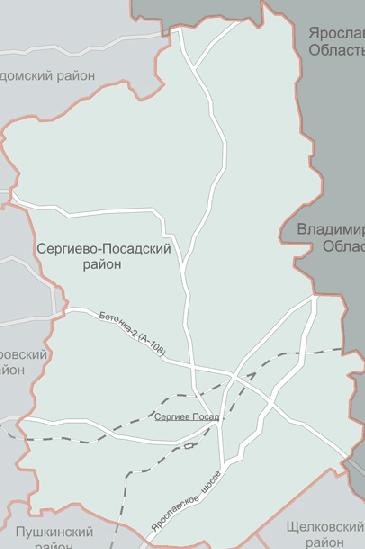 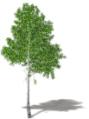 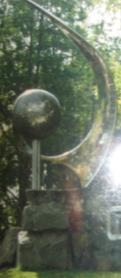 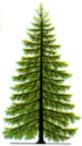 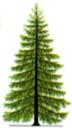 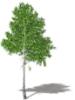 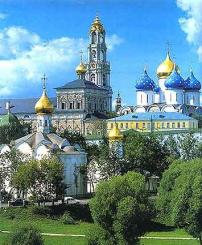 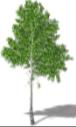 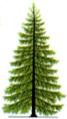 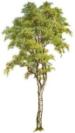 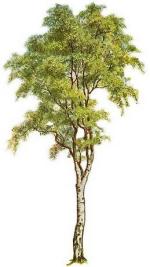 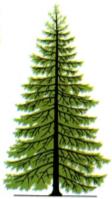 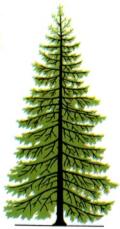 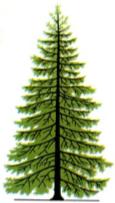 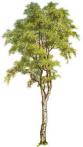 17.12.2012
http://aida.ucoz.ru
2
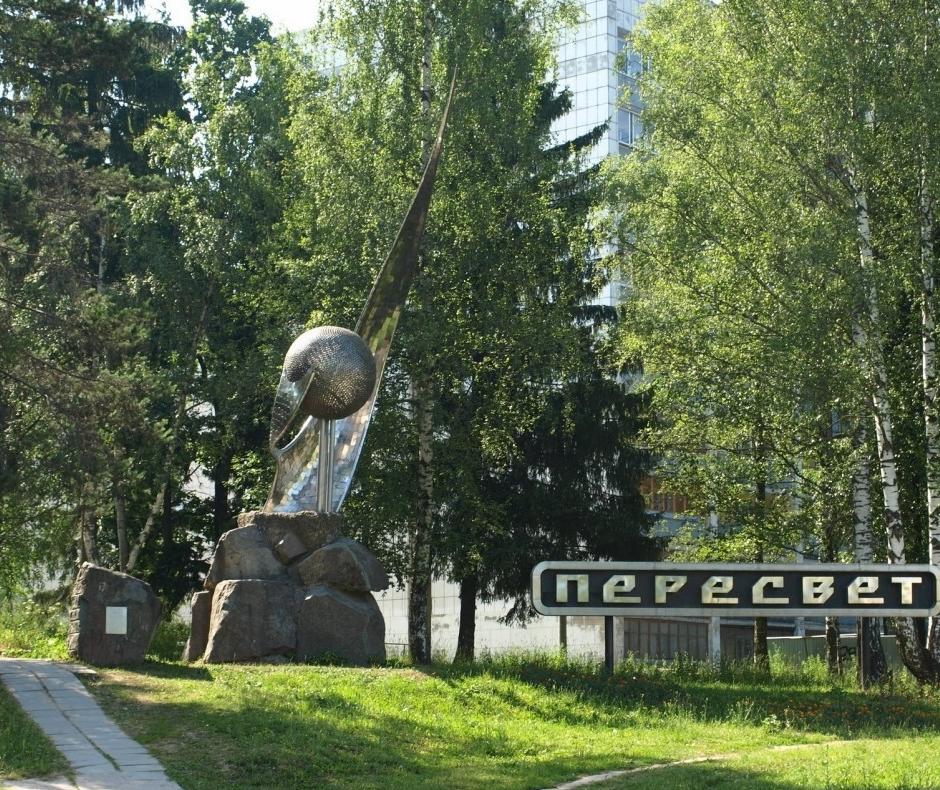 17.12.2012
http://aida.ucoz.ru
3
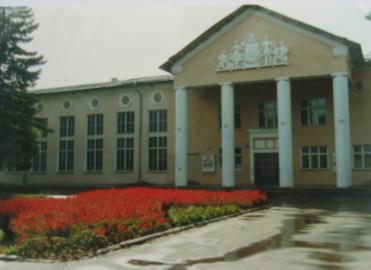 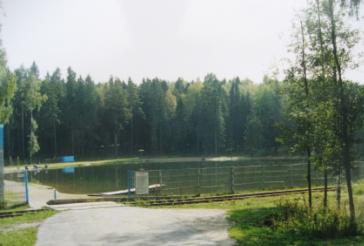 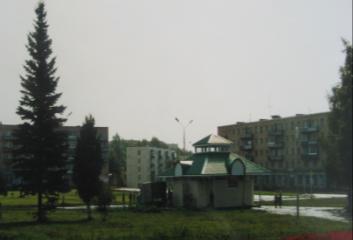 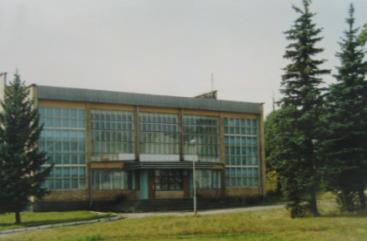 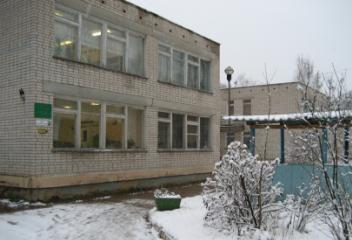 17.12.2012
http://aida.ucoz.ru
4
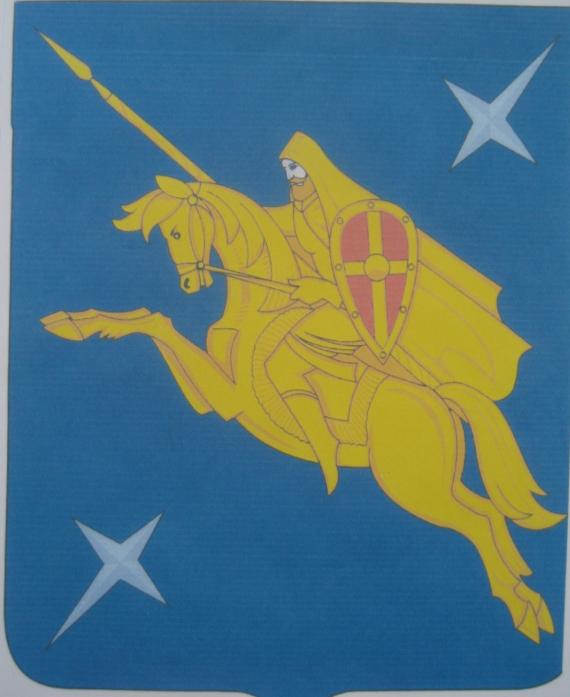 17.12.2012
http://aida.ucoz.ru
5
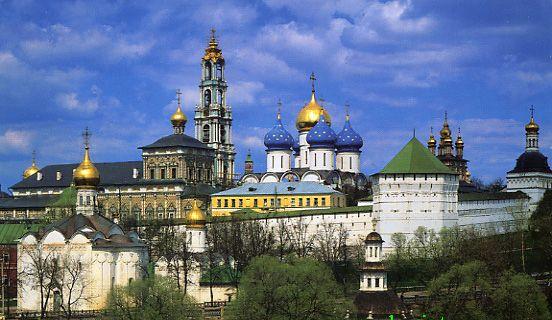 17.12.2012
http://aida.ucoz.ru
6
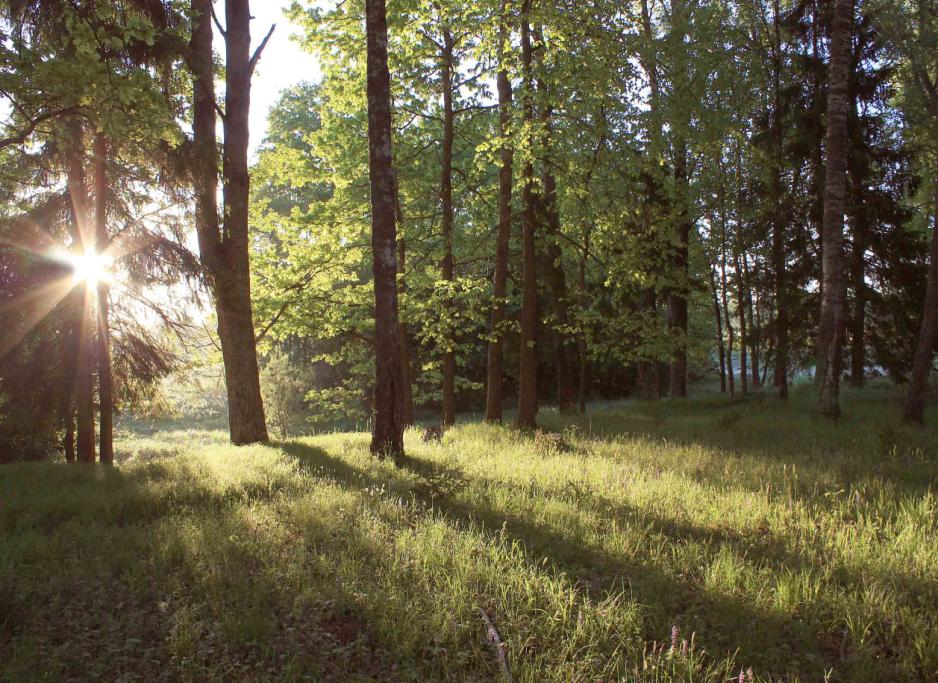 17.12.2012
http://aida.ucoz.ru
7
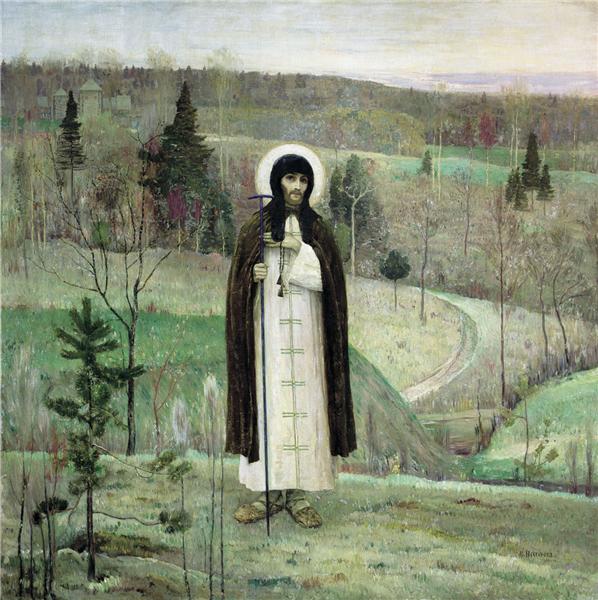 17.12.2012
http://aida.ucoz.ru
8
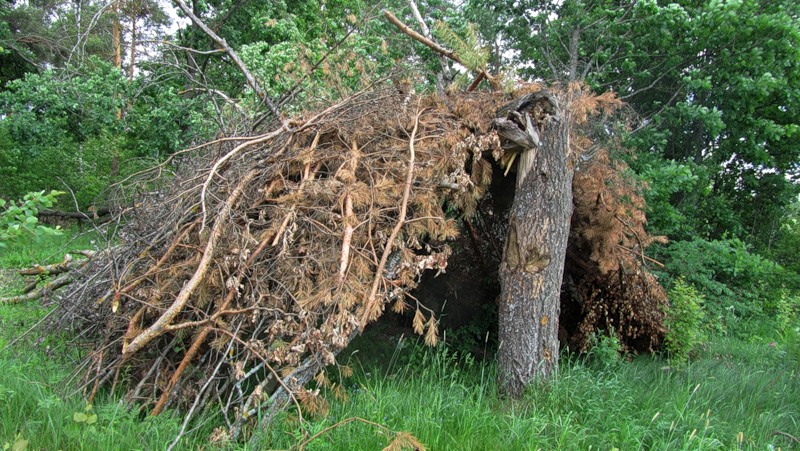 17.12.2012
http://aida.ucoz.ru
9
ЧТО ЛИШНЕЕ ?
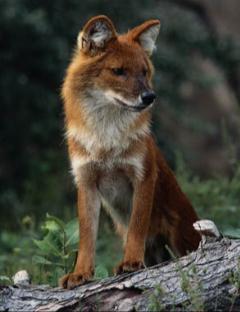 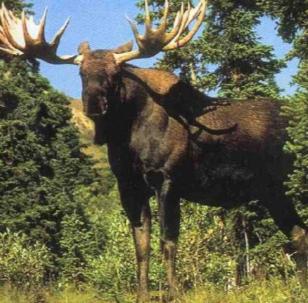 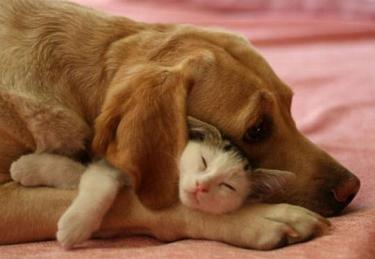 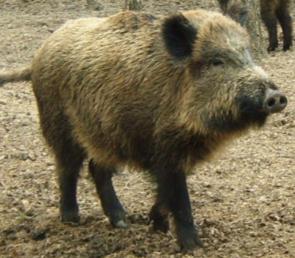 17.12.2012
http://aida.ucoz.ru
10
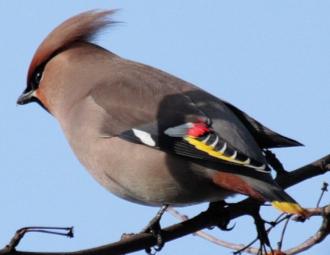 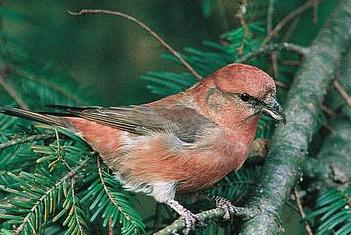 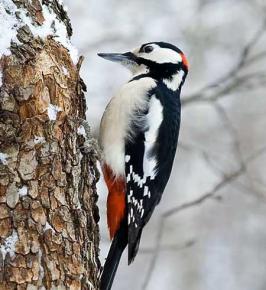 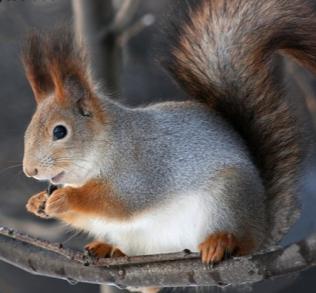 17.12.2012
http://aida.ucoz.ru
11
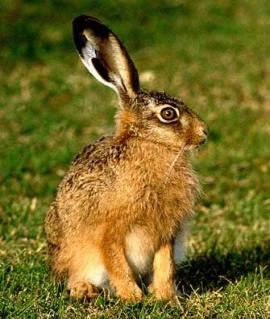 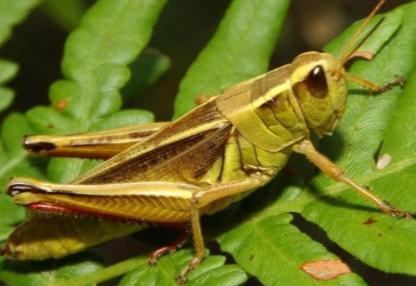 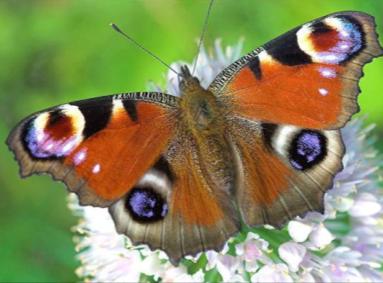 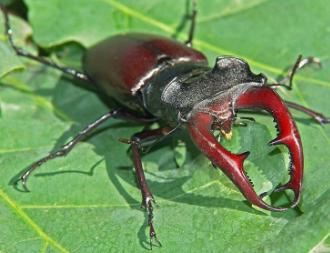 17.12.2012
http://aida.ucoz.ru
12
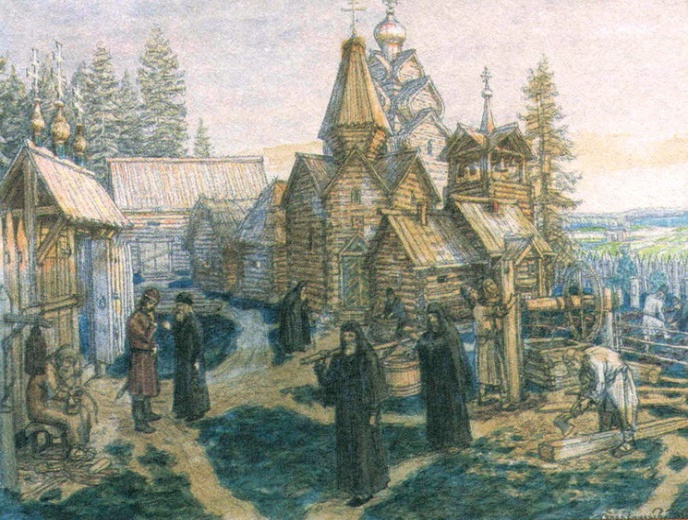 17.12.2012
http://aida.ucoz.ru
13
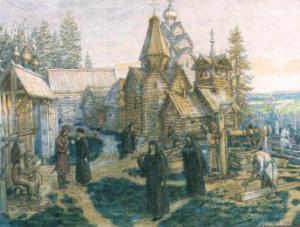 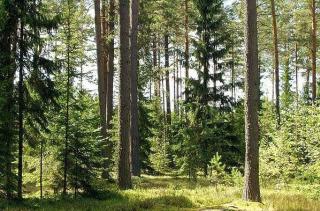 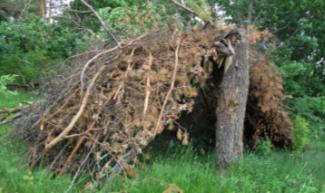 1
2
3
17.12.2012
http://aida.ucoz.ru
14
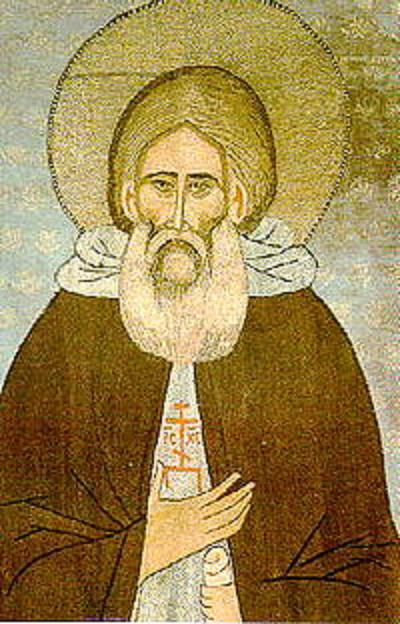 17.12.2012
http://aida.ucoz.ru
15
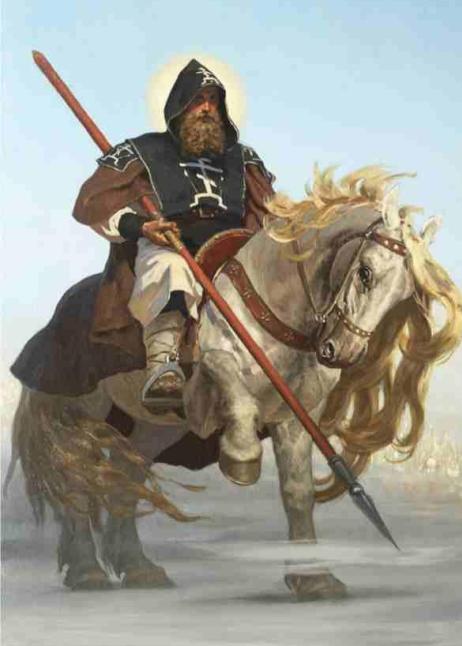 17.12.2012
http://aida.ucoz.ru
16
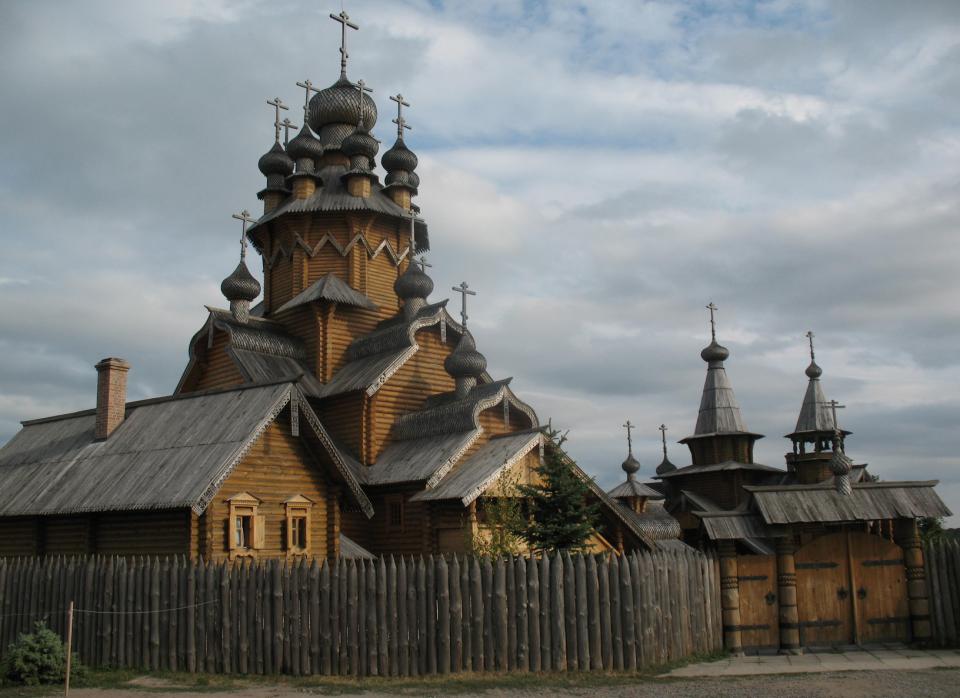 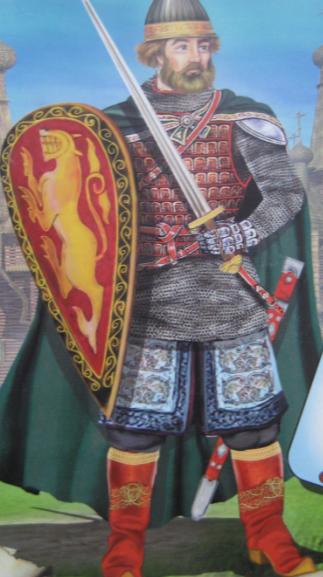 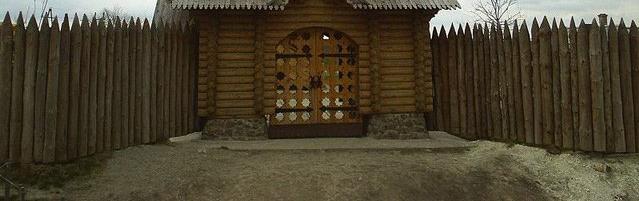 17.12.2012
http://aida.ucoz.ru
17
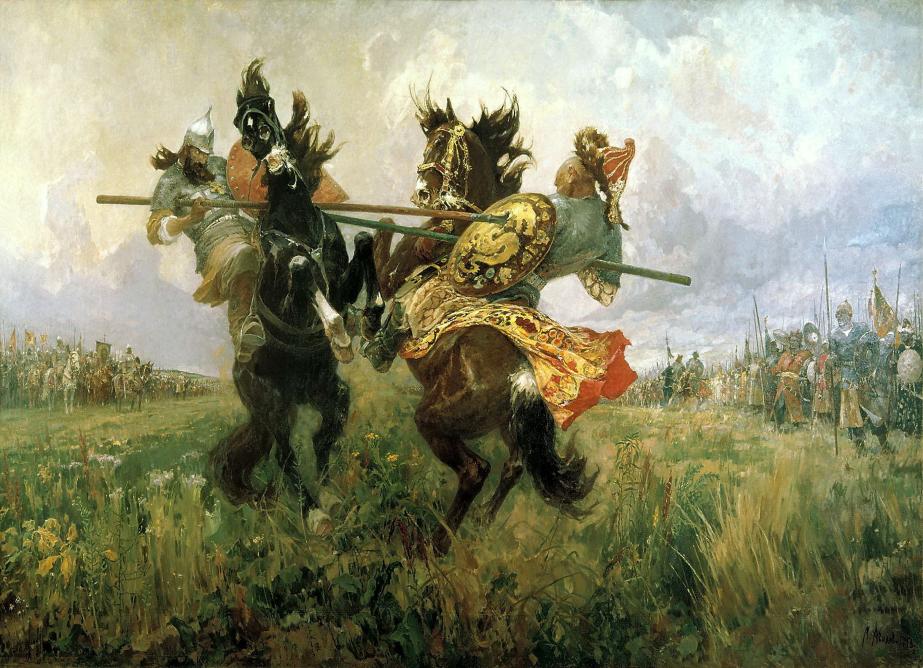 17.12.2012
http://aida.ucoz.ru
18
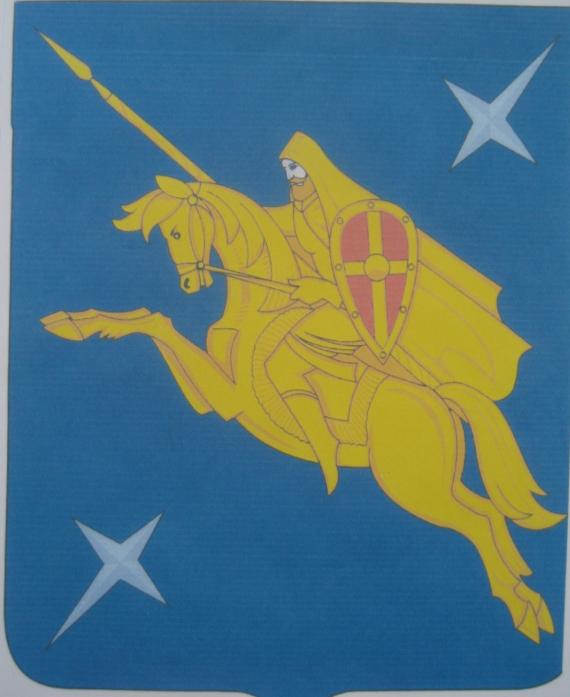 17.12.2012
http://aida.ucoz.ru
19
Интернет-ресурс :
-картинки животных-  http://images.yandex.ru/yandsearch?text
-картинки птиц - http://images.yandex.ru/yandsearch?text
-картинки насекомых - http://images.yandex.ru/yandsearch?text
-фото г. Сергиево Посада - http://images.yandex.ru/yandsearch?stype
-фото г. Пересвет - http://images.yandex.ru/yandsearch?p
-картинки  природы - http://images.yandex.ru/yandsearch?text
-картина  «Поединок», М.А.Авилов - http://images.yandex.ru/yandsearch?text
-картина Пересвет - http://images.yandex.ru/yandsearch?text
Сергий Радонежский - http://images.yandex.ru/yandsearch?text
17.12.2012
http://aida.ucoz.ru
20